Мезоэкономика в России и мире:                    новая аналитическая программа
,  д.с.н., к.э.н. Светлана Георгиевна Кирдина-Чэндлер,                                                     Институт экономики Российской академии наук, г. Москва
The 32nd Annual EAEPE online Conference 2020“The Evolution of Capitalist Structures: Uncertainty, Inequality, and Climate Crisis”2-4 September 2020
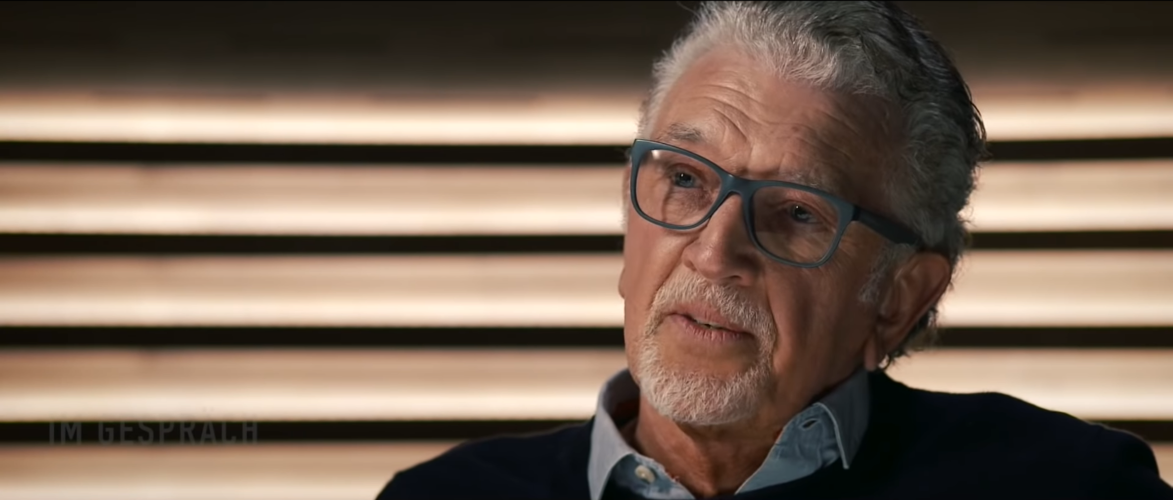 European Association for Evolutionary Political Economy

A pluralist forum since 1988
„Old“ Globalisation, Current De-Globalisation, and Future Re-Globalisation „post Corona“                   (DOI: 10.13140/RG.2.2.33820.72326)
Invited talk by Wolfram Elsner
VII Школа по эволюционной и институциональной экономике, Ханты-Мансийск 2020
2
«Окно возможностей» для новых экономических направлений
«Наступает более благоприятное время для гетеродоксальных (неортодоксальных) экономистов -  от представителей эволюционной и институциональной экономики до исследователей в области  социоэкономики, сетевого анализа, экономики окружающей среды, complexity economics и т.д.. Однако роль и влияние гетеродоксии, в свою очередь, будут зависеть от социальных, властных и политических изменений, которые почти наверняка произойдут. В наше время в экономической теории  возникает уникальное «окно возможностей», чтобы продвинуться вперед против неолиберально-неоклассического мейнстрима».
VII Школа по эволюционной и институциональной экономике, Ханты-Мансийск 2020
3
[Speaker Notes: В ответе на вопрос о том, какое из направлений наиболее перспективное, Эльснер ответил:  «Мезоэкономика». Что такое, по-вашему, мезоэкономика?]
Почему «мезоэкономика»?
Потому что это относительно новое, но актуальное  и активно развивающееся направление  экономических исследований, направленное «вглубь» экономики и имеющее целью изучение образующих ее динамично развивающихся структур.
VII Школа по эволюционной и институциональной экономике, Ханты-Мансийск 2020
4
Логарифмический график темпа роста публикационной активности по запросам «microeconomics», «macroeconomics» и «mesoeconomics»,  по материалам Google Scholar, 1981-2017
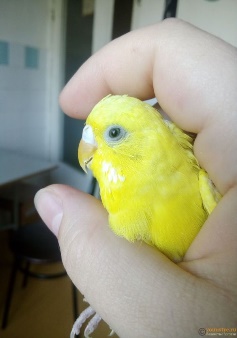 https://forum.volnistye.ru/viewtopic.php?t=9693
VII Школа по эволюционной и институциональной экономике, Ханты-Мансийск 2020
5
[Speaker Notes: Когда мы занялись этой темой, мы обнаружили, что….]
Мезоэкономика по определению из Википедии
«исследования организации экономики, которые основаны не на микроэкономике продаж и покупок, или спроса и предложения, и не макроэкономике агрегатов совокупных спроса и предложения, но на изучении тех структур и механизмов, которые определяют эти явления и, кроме того,  на измерении эффектов их действия"  
Термин «мезоэкономика» до сих пор является неологизмом.
VII Школа по эволюционной и институциональной экономике, Ханты-Мансийск 2020
6
Почему мезоэкономика как  «аналитическая программа»? - 1
Прежде всего:   мы не имеем в виду «аналитические  программы» на ТВ, например, «Постскриптум» или «Однако», но аналитические программы экономических исследований.
Мезоэкономика может быть представлена и как дисциплина, и   новое направление экономических исследований, и как новый раздел. 
Когда говорят о научном направлении, то  различают три основных компонента: область исследований, совокупность знаний в этой области и методологию (Klir, 2001: 5).
VII Школа по эволюционной и институциональной экономике, Ханты-Мансийск 2020
7
Почему мезоэкономика как  «аналитическая программа»? - 2
Программа обеспечивает ориентацию исследователя в научной деятельности. Она включает постановку и обоснование научной проблемы (проблемной ситуации); определение объекта, предмета, цели, основных задач и методов исследования; выдвижение и обоснование исходных гипотез исследования.
Другими словами, говоря о научном направлении, больше внимания уделяется полученным результатам («что»);  когда мы говорим о программе, то концентрируемся на методологической стороне дела (отвечая на вопрос «как»).
VII Школа по эволюционной и институциональной экономике, Ханты-Мансийск 2020
8
Почему мезоэкономика как  «аналитическая программа»? - 3
Более того, определяя мезоэкономику как аналитическую программу, мы подчеркиваем ее характерные особенности: новый взгляд на экономику, выделение в ней составных структур и практическая направленность. 
[аналитика, или анализ - это способность разделить проблему или задачу на составные части и составить подробную картину понимания того, что происходит и что нужно делать]
(об этом, например, статья  Шаститко А.Е. Мезоинституты: умножение сущностей или развитие программы экономических исследований? Вопросы экономики, 2019, № 5.
VII Школа по эволюционной и институциональной экономике, Ханты-Мансийск 2020
9
Почему «новая»?
Из учебников хорошо известна дихотомическая, или бинарная макро-микроконструкция экономической дисциплины и экономической теории, т.е. микроэкономика и макроэкономика. Есть соответствующие курсы и учебники.
А есть ли курсы по мезоэкономике? Практически нет. О мезоэкономике говорят в основном как об эмпирической области исследования (меж)региональных и (меж)отраслевых структур.
VII Школа по эволюционной и институциональной экономике, Ханты-Мансийск 2020
10
Мезоэкономика и JEL (Journal of Economic Literature) классификация
Самая известная и популярная классификация направлений в экономической науке JEL classification codes, ежеквартально обновляемая Американской экономической ассоциацией (the American Economic Association), до сих пор не включает в себя код Mesoeconomics.
Такое положение дел имеет место несмотря на то, что более 15 лет назад и позднее было предложено внести в JEL новую категорию: (S0) Meso Economics: General (Dopfer, Foster, Potts, 2004:  263, см. также Holland, Black, 2018: 15), а количество работ по мезоэкономике постоянно растет.
VII Школа по эволюционной и институциональной экономике, Ханты-Мансийск 2020
11
План
Мотивация: 

Привлечение  внимания к мезоэкономическим исследованиям.
Мезоэкономические исследования в мире и России.
Основные разделы мезоэкономики.
Мезоэкономика в системе микро- и макроэкономических исследований.
Некоторые примеры.
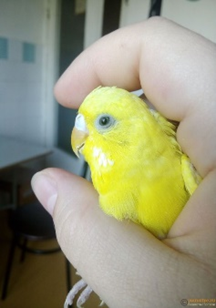 VII Школа по эволюционной и институциональной экономике, Ханты-Мансийск 2020
12
Мезоэкономические исследования в  мире и России
VII Школа по эволюционной и институциональной экономике, Ханты-Мансийск 2020
13
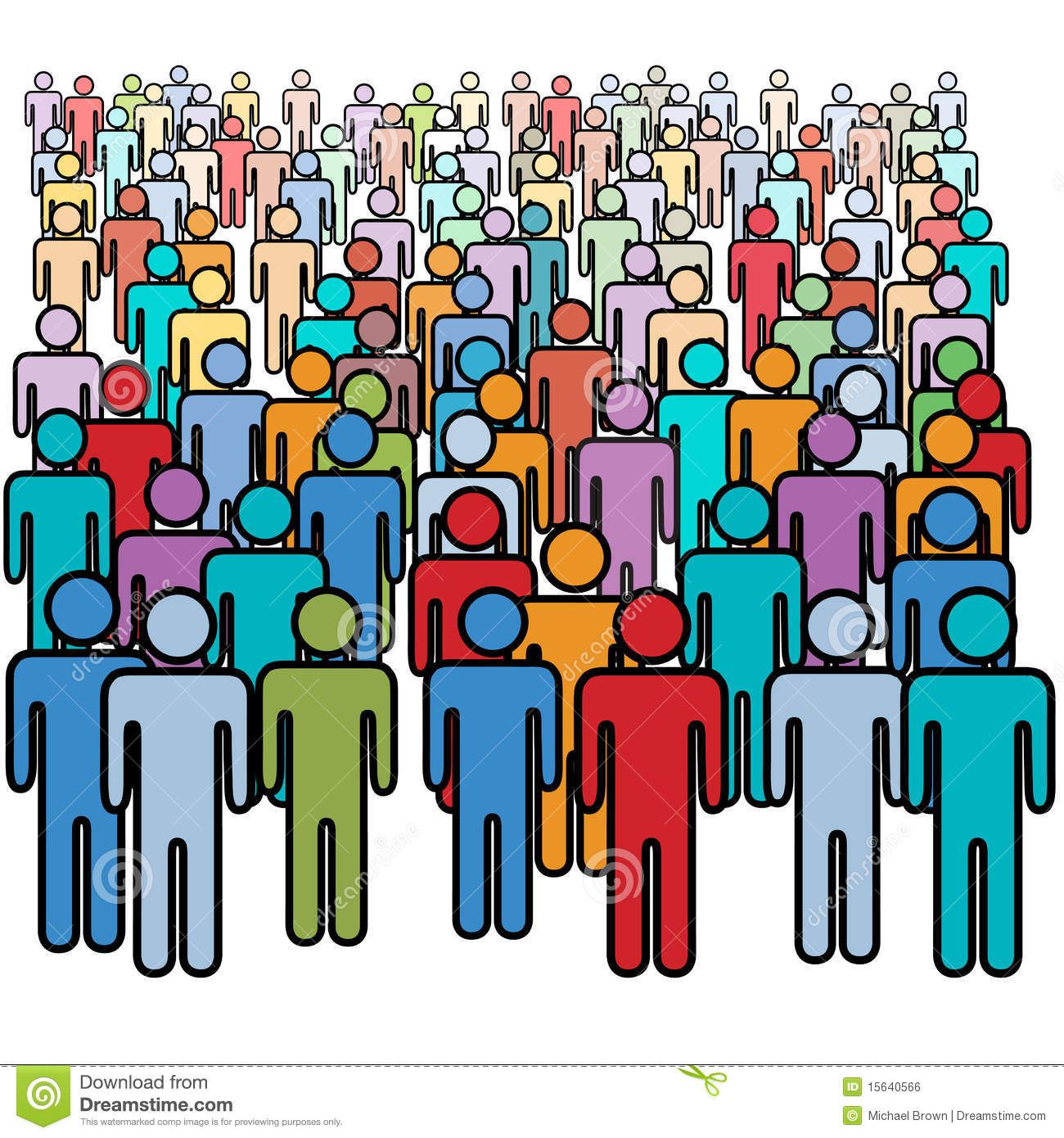 Мезоэкономика за рубежом
( Мезо - от греч. mesos - средний, промежуточный; , часть сложных слов, означающая: занимающий среднее, промежуточное положение…
Распространение термина Mesoeconomics начинается с 1980-х гг.
Как теоретическую дисциплину, мезоэкономику развивают преимущественно в Европе ( Германия - Вольфрам Эльснер, и Торстейн Хайнрих, Швейцария -   Курт Допфер и Джайсон Поттс, Франция - Клод Менар и др. гетеродоксальные экономисты разных стран).
Причина – неудовлетворенность аналитическими возможностями неоклассического мейнстрима для исследования сложной экономики.
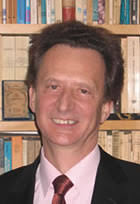 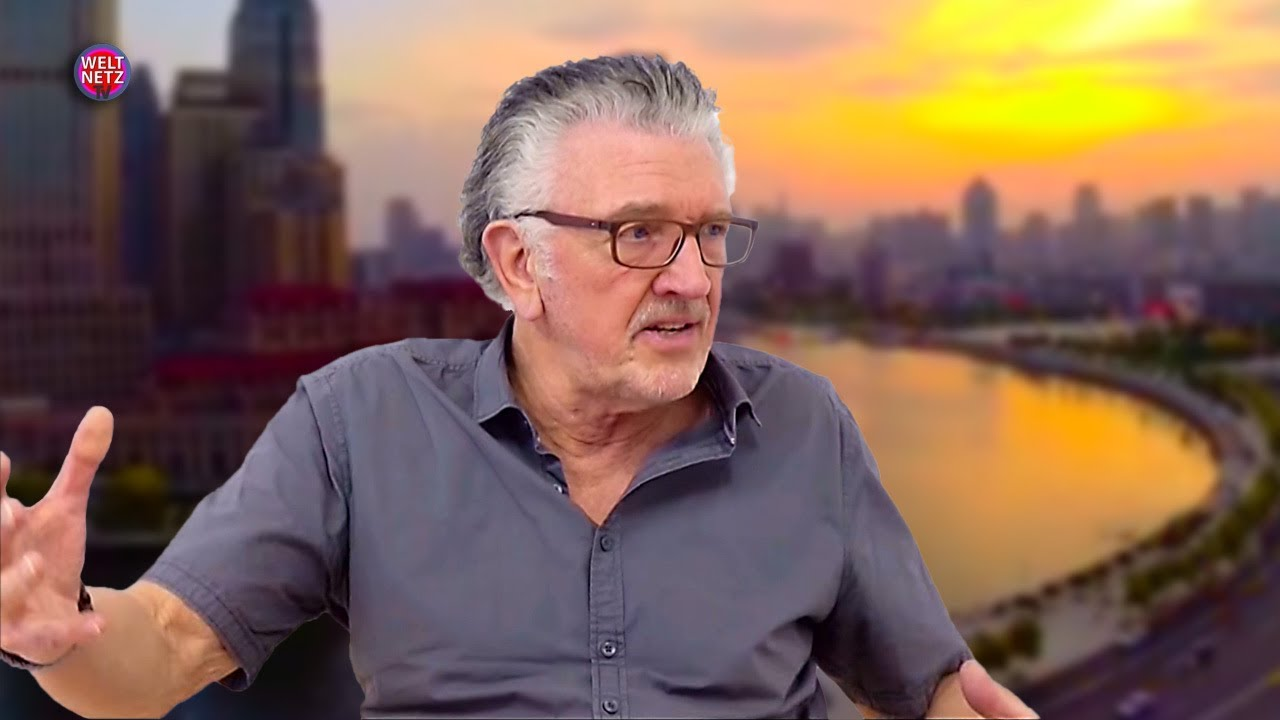 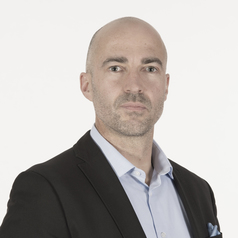 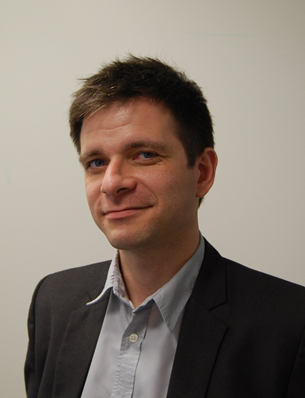 14
VII Школа по эволюционной и институциональной экономике, Ханты-Мансийск 2020
В России центром мезоэкономических исследований с 2000-х гг. являлся ЦЭМИ РАН
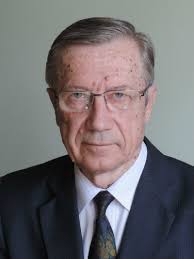 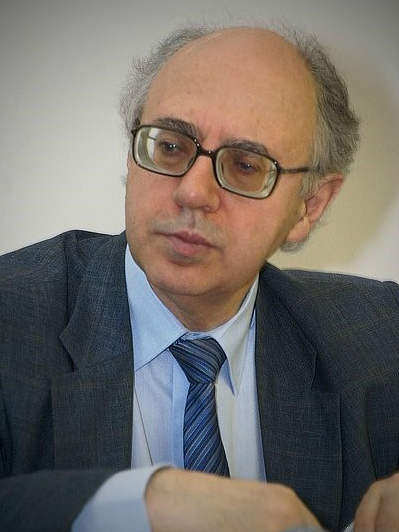 2002. Дементьев В.Е. Теория национальной экономики и мезоэкономическая теория // Российский экономический журнал. № 4.
2015. Дементьев В.Е.  Микро- и мезооснования макроэкономической динамики // Вестник Университета  (ГУУ). № 8
2001. Мезоэкономика переходного периода: рынки, отрасли, предприятия.       /  Под ред.  Г.Б. Клейнера.  М.: Наука, 516 с. 
2011.   Мезоэкономика развития / Под ред. Г.Б. Клейнера.  М.: Наука, 805 с.
VII Школа по эволюционной и институциональной экономике, Ханты-Мансийск 2020
15
С 2017 г. мезоэкономику развивают в Институте экономики РАН
ФОТО
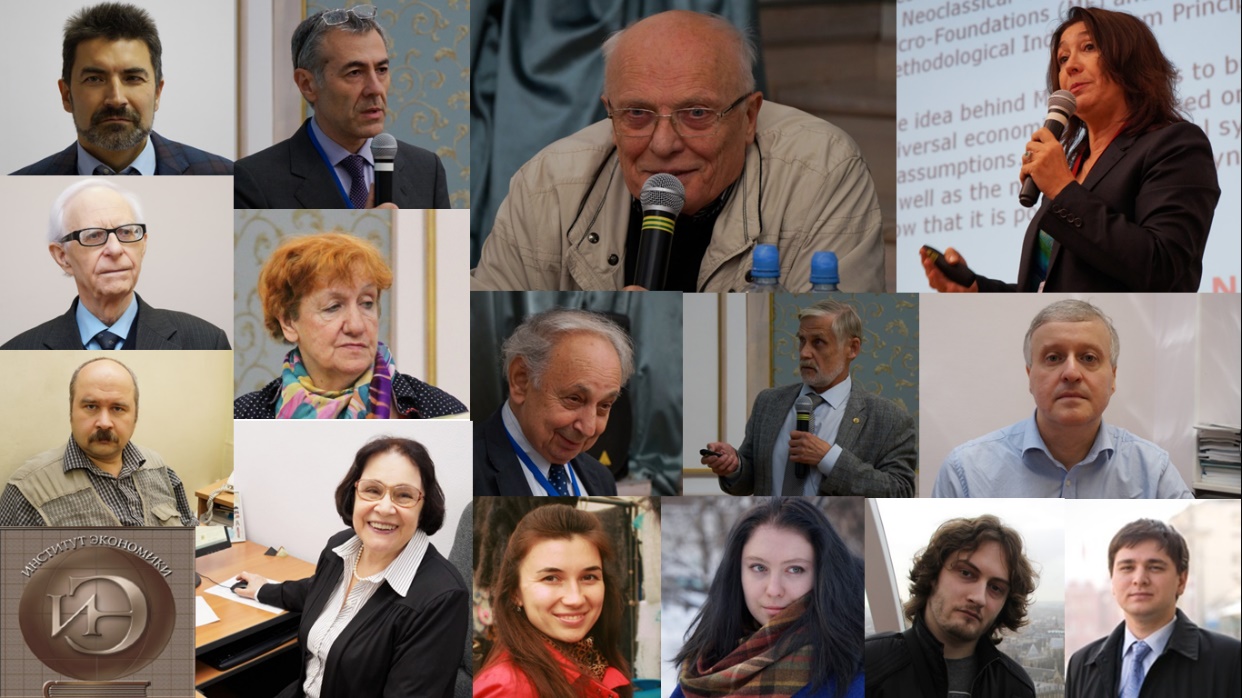 Тема государственного задания для  Института экономики РАН «Феномен мезоуровня в экономическом анализе: новые теории и их практическое применение» (2017-2020).
VII Школа по эволюционной и институциональной экономике, Ханты-Мансийск 2020
16
Сотрудники ИЭ РАН организовали обсуждение мезоэкономики на ряде научных мероприятий
- Международный XII Пущинский симпозиум по эволюционной экономике «Гетеродоксия против экономического редукционизма: проблемы макро- и мезоуровня» (2017);
- Всероссийский научный	 симпозиум «Фундаментальные особенности мезоэкономического анализа: возможности и перспективы эволюционной и синергетической парадигм» (2018);
- сессия “Complexity Economics and Mesoeconomics: Addressing the Exigencies and Contradictions of Today's Complex World” («Экономика сложности и мезоэкономика: ответы на противоречия сложного современного мира») на 30-й ежегодной конференции European Association for Evolutionary Economics (Европейской ассоциации эволюционной политической экономии), Ницца, Франция (2018);
- Международный XIII Пущинский симпозиум по эволюционной экономике «Эволюция иерархических структур в экономике и экономический рост» (2019).
VII Школа по эволюционной и институциональной экономике, Ханты-Мансийск 2020
17
Отв. редакторы В.И. Маевский и С.Г. Кирдина-Чэндлер.
  М.: Институт 
экономики, 
2020. 392 с.
Под. ред. В.И. Маевского, С.Г. Кирдиной-Чэндлер, М.А. Дерябиной. 
М.: Институт
экономики,
2018. 314 с.
http://cee-moscow.com/doc/2020/Monograph.pdf
http://cee-moscow.com/doc/2019/monograph.pdf
VII Школа по эволюционной и институциональной экономике, Ханты-Мансийск 2020
18
Некоторые вопросы, которые задают мезоэкономисты
Как частное правило, появившееся на микроуровне, становится общим правилом, действующим в экономике в целом, и почему?
И наоборот – каким образом принятое на микроуровне правило или решение начинает работать на микроуровне, а если не начинает, то почему?
Чем отличаются банковские системы США и Китая и почему они различаются? Где можно увидеть это различие (функции банковской системы в экономике в целом). 
Каковы граница строительного комплекса в разных странах, как он устроен в них и почему устроен по-разному?
VII Школа по эволюционной и институциональной экономике, Ханты-Мансийск 2020
19
[Speaker Notes: Примеры частных правил -  институт социальной ответственности бизнеса, или социальный контроль государственных закупок. Пример правила на макроуровне – решение об объеме денежной эмиссии: сколько и куда направить? Отличие банковских систем – ФРС как совокупность частных банков и система государственных банков КНР. Включать ли в состав строительного комплекса подготовку необходимых для строительства кадров?]
Еще один вопрос
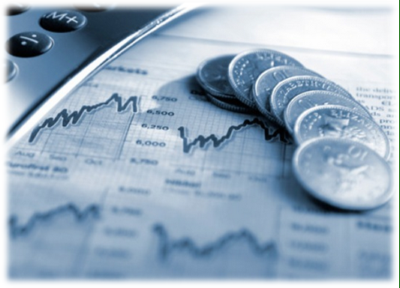 Монетизация экономики (отношение денежной массы к номинальному ВВП) варьирует от 14.5 - 25.9% (Чад и Центральная Африканская Республика) до 199.1 - 252.1 (Китай и Япония) и не связано с экономическим ростом. 
Почему разным странам нужно различное количество денег? Видимо, в них  различаются мезоэкономические механизмы денежного обращения?
20
VII Школа по эволюционной и институциональной экономике,                  Ханты-Мансийск 2020
Основные разделы мезоэкономики
VII Школа по эволюционной и институциональной экономике, Ханты-Мансийск 2020
21
Мезоэкономика объединяет
исследования экономистов, базирующихся на системно-синергетическом подходе к экономике как к сложной  целостной системе, вырабатывающей в ходе эволюции разного рода структуры для обеспечения своего функционирования: пространственные, функциональные (в том числе институты), темпоральные (временнЫе). 
Поэтому мы обращаемся к мезоэкономике на нашей VII летней школе по институциональной и эволюционной экономике.
22
VII Школа по эволюционной и институциональной экономике, Ханты-Мансийск 2020
Еще одно определение мезоэкономики: это то, чем занимаются исследователи, называющие себя мезоэкономистами.
Макроэкономисты
Микроэкономисты    Мезоэкономисты
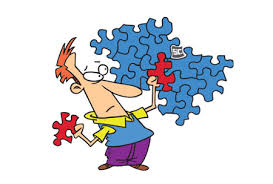 VII Школа по эволюционной и институциональной экономике, Ханты-Мансийск 2020
23
Эволюция мезоэкономики
Можно увидеть определенную логику развёртывания и последовательного наполнения мезоэкономических исследований
Для этого можно рассмотреть специфику мезоструктур, которые последовательно включались в орбиту исследовательского интереса (гетеродоксальных) мезоэкономистов.
24
VII Школа по эволюционной и институциональной экономике, Ханты-Мансийск 2020
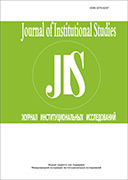 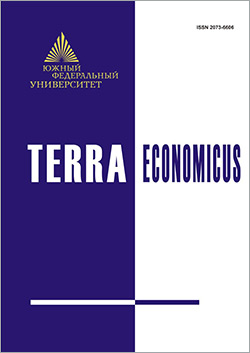 Kirdina-Chandler S. G., Maevsky V. I. Mesoeconomics from the heterodox perspective and its structure, Journal of Institutional Studies, 2020, 12(2).
Кирдина-Чэндлер С.Г., Маевский В.И. Эволюция гетеродоксальной         мезоэкономики», TERRA ECONOMICUS, 2020, 19 (3).
VII Школа по эволюционной и институциональной экономике, Ханты-Мансийск 2020
25
Хронологический и предметный анализ выделяет 4 основных раздела мезоэкономики
«Мезоэкономика структур четкой локализации»: анализ «объектных» структур - производственных, отраслевых,  региональных; 
«Мезоэкономика сетевых структур»:  кластеры, сетевая экономика, платформы (платформенные рынки);
«Институциональная мезоэкономика»;
«Мезоэкономика общественного воспроизводства»: исследование структуры денежных кругооборотов в процессе воспроизводства экономики;
…
VII Школа по эволюционной и институциональной экономике, Ханты-Мансийск 2020
26
VII Школа по эволюционной и институциональной экономике, Ханты-Мансийск 2020
27
Об «институциональной мезоэкономике»-1
«Фактически изучение мезоэкономических структур эквивалентно изучению институтов… Мезоэкономика – естественное поле формирования и действия экономических институтов» (Клейнер, 2003. С. 16).
Мезоуровень - это пространство перехода частного правила в общее (generic rule) посредством восприятия его групповой популяцией…, что в результате трансформирует институциональный порядок (Dopfer and Potts, 2008. Pp. 102-103).
VII Школа по эволюционной и институциональной экономике, Ханты-Мансийск 2020
28
Об «институциональной мезоэкономике» - 2
С одной стороны, это  ответ на ограничения New Institutional Economics и развитие концепции мезо-институтов (Kunneke at al., 2010; Menard, 2014; Menard, 2018; Шаститко, 2019).
 С другой стороны, это развитие эволюционного направления и идей complexity economics  о развитии институциональной координации сложных процессов в ходе экономической (ко)эволюции  (Elsner & Heinrich, 2009; Elsner & Schwardt, 2014; Elsner, Heinrich, Schwardt, 2015).
VII Школа по эволюционной и институциональной экономике, Ханты-Мансийск 2020
29
Еще о мезоэкономике
Внимание направлено внутрь  (как устроена экономика, каковы ее структуры и как они работают), что напоминает инженерный подход.
Одновременно мезоэкономисты видят (имеют в виду) целое, куда включены эти структуры - региональные, отраслевые, институциональные
Мезоэкономика ближе к практике. Поэтому многие мезоэкономисты с бОльшим успехом преподают в бизнес-школах, а не в университетах.
Мезоэкономика не вписывается (плохо вписывается) в экономический мейнстрим с его ограничениями.
VII Школа по эволюционной и институциональной экономике, Ханты-Мансийск 2020
30
[Speaker Notes: Для региональных университетов мезоэкономика может представлять особый интерес.]
Мезоэкономика в  системе микро- и макроэкономических исследований
VII Школа по эволюционной и институциональной экономике, Ханты-Мансийск 2020
31
Макро-мезо-микро
Макроэкономика (экономический рост и инфляция; денежно-кредитная политика; общественная занятость; состояние внешнеторгового баланса…)
Мезоэкономика (изучение различных экономических структур «внутри» экономики)
Микроэкономика (теория общего равновесия; теория фирмы; экономика издержек; рыночные структуры – конкуренция, монополии, олигополии; рынки ресурсов – труда, земли, капитала…)
VII Школа по эволюционной и институциональной экономике, Ханты-Мансийск 2020
32
Предпосылки мейнстрима
Микроэкономические основания и для микро, и для макроэкономики (рациональные агенты, максимизация полезности, методологический индивидуализм).
Мезоэкономисты отказываются  от микроэкономических оснований (Гареев, 2010, с. 47), а обращаются к изучению мезоэкономических структур (систем)  надындивидуального уровня, сформировавшихся  вследствие эмерджентных эффектов в процессе (ко)эволюции и необходимых для координации сложных экономических процессов (Elsner, 2007; Elsner & Heinrich, 2009; Elsner, Heinrich, Schwardt, 2015). Эти правила и структуры нужны не столько для воспроизводства отдельных  индивидуумов (агентов), но для того, чтобы экономика могла существовать и воспроизводить себя как целое (вспомним вопрос Адама Смита)
33
VII Школа по эволюционной и институциональной экономике, Ханты-Мансийск 2020
Предпосылки (гетеродоксальной) мезоэкономики -1
Отход от микроэкономических оснований и принципов аддитивного агрегирования, рассмотрение экономики как сложной многоуровневой системы, в которой возникают мезоэкономические структуры (механизмы) для того, чтобы координировать действия субъектов микроуровня в рамках общей экономической системы, где они действуют.
VII Школа по эволюционной и институциональной экономике, Ханты-Мансийск 2020
34
Предпосылки (гетеродоксальной) мезоэкономики-2
Объектом анализа является не ценовой механизм координации с преобладанием отрицательных обратных связей (убывающая отдача).  Гетеродоксальные мезоэкономисты уделяют больше внимания эффектам положительных обратных связей, которые, c одной стороны, обеспечивают в конечном счете экономический рост, а, с другой стороны, могут приводить к разбалансировке экономики. Поэтому они исследуют сложные спонтанно формирующиеся механизмы координации, которые реализуются в виде   необходимых мезоэкономических структур - пространственных, функциональных, временнЫх.
VII Школа по эволюционной и институциональной экономике, Ханты-Мансийск 2020
35
Предпосылки (гетеродоксальной) мезоэкономики -3
Признавая законы самоорганизации экономики, гетеродоксальные мезоэкономисты обращают особое внимание не только на конкуренцию как основу экономических взаимодействий, но исследуют также  иные механизмы кооперации, редистрибуции, совместной деятельности и др., позволяющие экономическим системам выживать и развиваться.
VII Школа по эволюционной и институциональной экономике, Ханты-Мансийск 2020
36
Микро- и мезоэкономические основания
Микрооснования предполагают рассмотрение экономики как системы взаимодействующих агентов - фирм, домохозяйств, разнородных агентов (в макроэкономике  -репрезентативных агентов), максимизирующих свои функции полезности. 
Мезооснования предполагают  рассмотрение экономики на основе структурных представлений, т.е. с точки зрения ее промежуточного уровня. Взаимодействия между структурами выстраиваются не на основе функций полезности образующих структуры агентов, но, исходя из примата целостности экономики. Мезоэкономические основания предполагают, таким образом, рассмотрение обезличенных  надындивидуальных структур разного рода.
VII Школа по эволюционной и институциональной экономике, Ханты-Мансийск 2020
37
О роли мезоэкономических оснований
Мезоэкономические основания позволяют исследовать особенности развития  экономических систем, обусловленные не поведенческими характеристиками субъектов экономики, а свойствами образующих ее структур. 
Построенные на мезооснованиях структурные  модели позволяют, в частности,  более тщательно изучать связи между финансовым и реальным секторами экономики (об этом см., например,  Wren–Lewis S. Ending the microfoundations hegemony. Oxford Review of Economic Policy, Volume 34, Issue 1-2, Spring-Summer 2018. Pp. 55–69).
38
VII Школа по эволюционной и институциональной экономике, Ханты-Мансийск 2020
Некоторые примеры мезоэкономической аналитической программы
VII Школа по эволюционной и институциональной экономике, Ханты-Мансийск 2020
39
Пример «институциональной  мезоэкономики»
Кирдина С.Г. Институциональные матрицы и развитие России. Введение в Х-Y-теорию. Москва-Санкт-Петербург: Нестор-История, 2014 (3-е издание).
VII Школа по эволюционной и институциональной экономике, Ханты-Мансийск 2020
40
Экономика в теории институциональных Х-Y-матриц
Институциональная матрица представляет собой комплекс важнейших институтов, регулирующих 3 основные сферы общества: экономику, политику и идеологию.
Институциональные комплексы государств могут быть представлены как сочетание 2 основных институциональных матриц, названных Х и Y-матрицами.
VII Школа по эволюционной и институциональной экономике, Ханты-Мансийск 2020
41
Схематическое представление X- и  Y-матриц
Редистрибутивная экономика
X
Y
Федеративное политическое устройство
Индивидуалистская идеология
Унитарно-централизованное политическое устройство
Коммунитарная идеология
Рыночная экономика
* Редистрибутивная экономика                                        *  Рыночная экономика (купля-продажа) 
   во главе с Центром
 * Централизованная структура  (top-down model)       * Федеративная структура  (bottom-up model) 
* Коммунитарная идеология (Мы над Я)                        *  Индивидуалистская идеология (Я над Мы)
VII Школа по эволюционной и институциональной экономике, Ханты-Мансийск 2020
42
[Speaker Notes: So, the X-matrix is formed by the following basic institutions:
in the economic sphere these are redistributive economy institutions (Karl Polanyi has introduced this term). Redistribution means that the Center mediates the movement of goods and services, as well as the rights for their production and use; 
in the political sphere they correspond to institutions of unitary-centralized political order; 
in the ideological sphere the communitarian ideology dominates. It is expressed in the idea of priority of collective, public values over individual ones. We is over Me.

Different basic institutions are connected in the Y-matrix:
in the economic sphere these are institutions of market economy; 
in the political sphere they correspond to institutions of federative political order;
Respectively, the ideology of subsidiarity dominates. What is the essence of subsidiarity idea? It proclaims the  subsidiary, subordinated character of collective values to individual ones. In this case Me or I  is over We. 
You can see that X-matrix  looks like pure WITT-society ("We're In This Together”) and Y-matrix looks like pure YOYO- society (“You’re On Your Own”).

There is a bunch or set of institutions in economic, political and ideological spheres for each matrix. We won’t consider these institutions in details due to shortage of time. Therefore I skip the next three slides.]
Y
Y
X
X
Как правило, в каждой стране  одна матрица доминирует, другая является комплементарной.
Россия, Китай, Индия,                       Европа и другие западные         
              многие страны Азии,                 страны: США, Канада, Австралия,          
               Латинской Америки                             Новая Зеландия
VII Школа по эволюционной и институциональной экономике, Ханты-Мансийск 2020
43
[Speaker Notes: В том или ином конкретном государстве, как показывает история и жизнь вокруг нас,  мы всегда имеем комбинацию двух матриц. Но при этом одна из них исторически доминирует, а другая носит комплементарный дополнительный характер.  Доминирующая матрица институтов задает границы проявления матрицы комплементарных институтов. Это на схеме представлено. «Фишка» в том, что доминирование одной из матриц имеет исторически непреходящий характер, оно постоянно. Революции, как правило, упрочивают это положение. О революциях можно еще потом поговорить, если останется время или будут вопросы.]
Экономические институты(подробнее см. Кирдина, 2014;  Бессонова, 1997)
VII Школа по эволюционной и институциональной экономике, Ханты-Мансийск 2020
44
[Speaker Notes: Так, в экономике это следующие симметричные институты. Собственность частная или верховная условная. То есть верхний уровень управления определяет правила и условия Пример с акциями Ходорковского, которые он решил продать за рубеж – грубый, но зримый. Исторические примеры по земле – в моих работах на сайте. Симметрично обмену – редистрибуция. Отличается наличием центра, опосредующего трансакции – это Карл Поланьи. (у Коммонса описание такой модели в терминах  истец, суд и ответчик).]
45
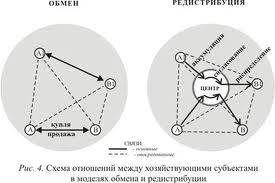 Редистрибутивные 
Х-экономики
Рыночные Y-экономики
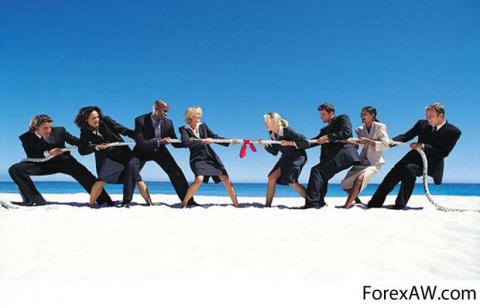 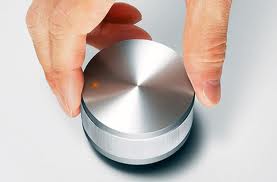 VII Школа по эволюционной и институциональной                                                                     экономике, Ханты-Мансийск 2020
46
Революция
Революция
Социальная эволюция
Социальная эволюция
Революция
Социальная эволюция
Революции как этапы социальной эволюции
VII Школа по эволюционной и институциональной экономике, Ханты-Мансийск 2020
Мезоэкономика в истории науки
Как это часто бывало в истории науки, мощная концептуальная инновация с течением времени трансформируется в конвенционально поддерживаемую эвристику, а затем и в методологическую «ловушку», все в большей степени выступающую системным ограничением дальнейшего научного прогресса (Фролов, 2013. С. 123). 
Такой ловушкой сегодня можно считать устоявшуюся дихотомию «микро-макро» в экономической теории, которая не позволяет исследовать всё более сложные связи в современной экономике и возникающие здесь новые структуры, для обозначения которых и потребовалось «собственное теоретическое пространство – мезо» (Chen, 2008. P. 121).
VII Школа по эволюционной и институциональной экономике, Ханты-Мансийск 2020
47
О будущем мезоэкономики
Сторонники мезоэкономики надеются, что дальнейшее развитие гетеродоксальной мезоэкономики может привести к смене экономической парадигмы, которая будет более соответствовать реальной сложности современного мира. И тогда мы увидим предсказанное почти 40 лет назад «возрождение мезоэкономики, бросающей вызов биполярному миру микро- и макроэкономики» (Hahn, 1983. P. 3).
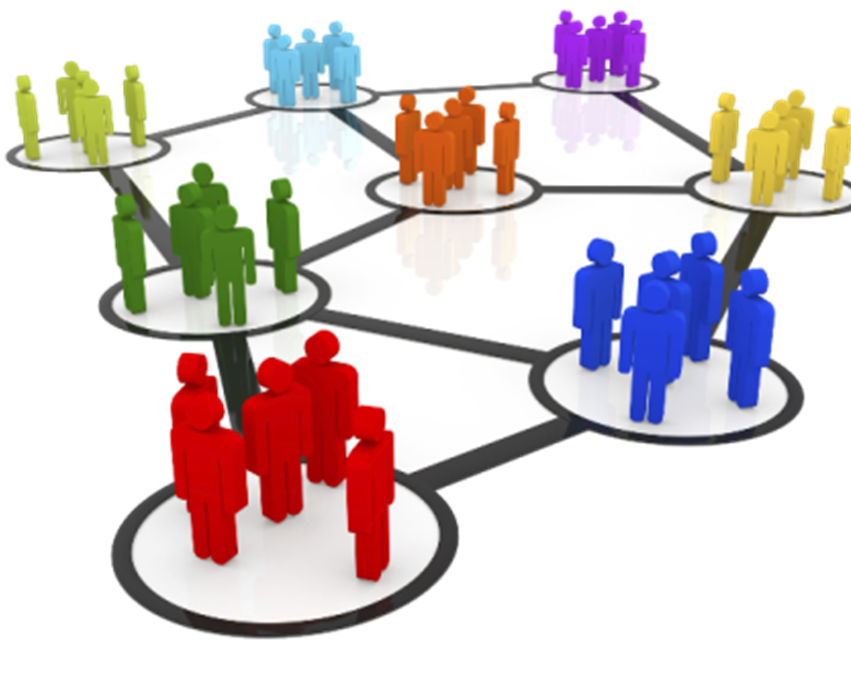 VII Школа по эволюционной и институциональной экономике, Ханты-Мансийск 2020
48
СПАСИБО ЗА ВНИМАНИЕ!
www.kirdina.ru
www.кирдина.рф